Unaccompanied MinorsCity response and coordination update
Lani Kent, Mayor’s Office
Kenneth Epstein, Department of Public Health
Sylvia Deporto, Human Services Agency
Christina Wong, San Francisco Unified School District
Brian Cheu, Mayor’s Office of Housing
Adrienne Pon, Office of Civic Engagement & Immigrant Affairs
Maria Su, Department of Children Youth & Families

City & School District Select Committee—Thursday, September 25th, 2014
This is a developing story…
We will likely see 300-500 children by the end of the year

Leaders, advocates, City employees and members of the community must continue to help these children feel welcome here in San Francisco

We must stay engaged and adjust strategy as needed
Mayor’s Leadership & Advocacy
Hosted a federal briefing at City Hall for community service providers, philanthropists and City leadership 
–June 2014

Traveled to Sacramento to emphasize to State leadership the importance of coordinated legal representation 
– July & August

Joined California Mayors across the state in writing a letter to our Federal government
– July

Liaison to State and Federal representation, as well as White House; Participation in national forums and international engagement
– Ongoing
[Speaker Notes: Over the past year, there has been a substantial increase in the number of Central American youth refugees detained at the U.S. border. The vast majority of these youth are unaccompanied children fleeing from violence and abuse in their home countries, largely Honduras, Guatemala or El Salvador – all Central American countries that have among the highest murder rates worldwide. These innocent children have come to the U.S. in hope for a better life. 
It is important that we as leaders, advocates, City employees and members of the community help these children feel welcome here in San Francisco, a Sanctuary City. They should feel safe when they visit a public health clinic, go to school or seek out City services. We already have in place services in multiple languages, a comprehensive public health network, and a school district with specific programs for immigrant students. San Francisco also maintains a Municipal ID program (City ID) that allows residents, regardless of their immigration status, access to services. But there is much more that we and leaders across the nation can do. 
 
That is why as Mayor of this great city and as the son of immigrants, I several months ago tasked our City family to work together with our communities to respond to the specific needs of these youth, to assist with shelter, social services, legal assistance and language services for them and their families or sponsors. The City has responded, and will continue to respond as long as needed. 


Sanctuary Ordinance: In 1989, San Francisco passed the "City and County of Refuge" Ordinance (also known as the Sanctuary Ordinance) which prohibits City employees from helping Immigration and Customs Enforcement (ICE) with immigration investigations or arrests unless such help is required by federal or state law or a warrant. The Ordinance is rooted in the Sanctuary Movement of the 1980's, when churches across the country provided refuge to Central Americans fleeing civil wars in their countries. In providing such assistance, faith communities were responding to the difficulties immigrants faced in obtaining refugee status from the U.S. government. Municipalities across the country followed suit by adopting sanctuary ordinances.
In recent years, the Sanctuary Movement has experienced a rebirth, as grassroots organizations, faith communities, and local government have stood firmly against repressive immigration proposals in Congress and immigration raids that separate families. In February 2007, Mayor Gavin Newsom reaffirmed San Francisco's commitment to immigrant communities by issuing an Executive Order that called on City departments to develop protocol and training on the Sanctuary Ordinance. As Mayor of this great city I uphold this standard, as evidenced through my response to the humanitarian crisis of unaccompanied minors crossing the border in unprecedented numbers.]
Citywide Coordination
City department meetings to share information and ensure resources are made available that meet the specific needs of these children

City department meeting with legal service providers to identify needed resources, including social services and new funding

Local resource guide for new arrivals to supplement federal resource guide
Health Services
Ken Epstein, PHD, LCSW
Department of Public Health
Children, Youth & Families
Director

Maximilian Rocha, LCSW 
Department of Public Health
Children, Youth & Families
Deputy Director
Health Services
Participation in City workgroups

Health Commission Resolution committed to provide critical health care services

Current efforts:
Systems coordination
Service capacity via Primary Care & other specialty services
[Speaker Notes: DPH serves as the safety net health services for San Franciscans. San Francisco Health Commission at its meeting on September 2nd, adopted resolution to commit extending critical services to this group of young refugees.
 
We have two key areas to present today:  Overall systems coordination via Behavioral Health Services; and service capacity via our Primary Care Services & Other Specialty Services.]
Health ServicesSystems Coordination
Resource Guide

Behavioral Health Treatment Providers Meeting

Development of a “First Encounter Check List” with DPH’s Maternal Child & Adolescent Health & Newcomers Health Program, First 5 SF, and Human Services Agency

Service coordination with SFUSD’s Students Families & Community Support Services & Special Education Dept
[Speaker Notes: I.  Overall systems coordination via Behavioral Health Services
 
Behavioral Health Services, Children Youth & Families System of Care have been conducting the following activities to coordinate services:
 
Coordinated a Behavioral Health Treatment Providers meeting to discuss service coordination to align & orient each other to current behavioral health treatment providers’ efforts for this population.

In collaboration with F5SF, HSA, MCAH, Primary Care, develop a First Encounter Check List for providers to screen for unaccompanied minors safety & bio-psycho-social needs during their initial contacts so that providers can determine linkages to other special services. 
 
Initiated discussion with SFUSD’s Students Families & Community Support Services (SFCSS) and Special Ed (SPED) to ensure linkage to DPH behavioral health services is in place.]
Health ServicesPrimary Care & Other Specialty Care Services
Health Care services via Family Health Center, including Refugee Medical Clinic and linkages to:
SFGH Teen & Young Adults Clinic
Newcomers Health Program – for asylees to access Federal benefits, including comprehensive health screening

Maternal Child & Adolescent Health’s Public Health Nurses:
Prenatal & Postpartum Care
Health Care Coordination for youth in foster care system
[Speaker Notes: Health Care – unaccompanied minors can access primary care services regardless of status via the Family Health Center, which includes the Refugee Medical Clinic.  Located at San Francisco General Hospital, FHC offers a full range of services including:
 
Initial health assessment
Screening for infectious diseases and other problems
Full spectrum primary care
Behavioral health care, including referrals to specialty mental health and other Children, Youth, and Families services
Prenatal care
Family planning
Urgent care
Referral to other primary care providers, including the SFGH Teen and Young Adults Clinic and community-based primary care clinics
 
Additionally, FHC links patients to Population Health Division’s Newcomers Health Program.  In partnership with FHC, the New Comers Health Program can connect youth who are granted asylum status to federal benefits, such as comprehensive health screening & exams and social services 
 
Other Specialty Services
 
Maternal Child & Adolescent Health’s (MCAH) Public Health Nurses can serve two subset within the unaccompanied minors population:
Pre-natal & post-partum care for pregnant youth.  This is especially helpful when serving unaccompanied minors who are pregnant.
Health care coordination for unaccompanied minors who are in foster care system.]
Human Services
Sylvia Deporto
Human Services Agency 
Family and Children’s Services
Deputy Director
Human Services
Child Protection Services
Foster Care Services
Provides investigation and intervention services to children and their families referred for alleged abuse and/or  neglect

All children/youth, regardless of immigration status, who are found to be in need of protection as a result of abuse/neglect are eligible to receive services through the department

The department’s Child abuse hotline at 800-856-5553 to make a report
Provides background clearance, training and home inspection services for all potential foster care givers. 

The department’s foster parent recruitment number is 415-558-2200
[Speaker Notes: The Human Services Agency Family and Children’s Services division provides investigation and intervention services to children and their families referred for alleged abuse and/or  neglect. The department is responsible for investigating allegations of abuse/neglect and if appropriate removing children from their homes on a temporary basis while working with the family to address the safety issues and reunify the children if the issues are alleviated.

Some families fail to address the issues sufficiently and in those cases the department seeks to secure permanency for those children either through legal guardianship or adoption. Many children are placed with family members and will remain with family as a permanent plan. Others remain in foster care while our agency attempts to locate a permanent home and move them towards adoption.

There are some children/youth for whom the department is unable to secure a permanent home. These youth remain in foster care and are eligible until the age of 21.

All children/youth, regardless of immigration status, who are found to be in need of protection as a result of abuse/neglect are eligible to receive services through the department. It is the legal responsibility of the department to continue to seek out relatives who may serve as a viable placement resource for a child/youth both within the united states and in the home country of the child/youth. 

All foster care providers are required to complete a state licensing process that requires training, background clearance and grounds inspection. This requirement is also becoming a standard for relatives and NREFM’s, non related extended family members. The family and children’s services division of the Human Services Agency provides the required background clearance, training and home inspection services for all potential foster care givers. 

The department’s foster parent recruitment number is 415-558-2200.

If an employee from the school district suspects that a child/youth may be the victim of possible abuse/neglect it is important for the individual that has the suspicion to contact the Human Services Agency child abuse hotline at 800-856-5553 to make a report. The employee should not attempt to conduct their own investigation, they should simply make the call to the hotline and report the concerns so that the department can determine the appropriate response.]
Education:San Francisco Unified School District
Christina Wong
Special Assistant to the Superintendent

Kimberly Coates
Executive Director of School Health

Thomas Graven
Executive Director of Pupil Services
11
Number of Newcomer Students from Central America Entering SFUSD Each Year
12
Unaccompanied Immigrant Children with San Francisco Sponsors by School Level(January – June 2014, Office of Refugee Resettlement)
Total: 173 children
13
Unaccompanied Immigrant Children with San Francisco Sponsors by Neighborhood(January – June 2014, Office of Refugee Resettlement)
Total: 173 children
14
San Francisco Unified School District K-12 Newcomer Pathways
15
[Speaker Notes: Students are eligible for the Newcomer Pathway if 
-	Student listed a language other than English on his/her home language survey; AND
-         Student recently arrived (entered the US in 2014 or 2015); AND
-         Student has very little English proficiency (scored at level 1 or 2 on the CELDT or has no test results available)]
SFUSD System of Support for High School Newcomers
16
[Speaker Notes: For each Newcomer Pathway at the high school level, we have a system of support for Newcomers as described in this graph.  

1.	After a Newcomer student receives a placement at the Educational Placement Center, the student arrives at the school and meets with a school 	counselor.  The counselor provides Academic Orientation & Placement, Post Secondary Options, AB 540, Resources and Referrals.
2.	The school counselor then communicates with the Newcomer Pathway Teacher to ensure that the teacher is aware of any transitional academic support 	that the student may need.
3.	The teacher may refer the student to the High School Wellness Program on site where they may receive health and mental health services as well as 	resources and referrals to legal, housing and other social services, such as, 
	- Families and Youth In Transition (FYIT) services that are available for unaccompanied minors (i.e. tutoring, uniforms, immediate enrollment assistance, backpacks, transportation, resource and referral).  There are two entry points for FYIT services, upon enrollment with EPC and through referral via Wellness program.  FYIT program has an identified point of contact at schools ( Family Liaison, SSW/Nurse, or HS Wellness Coordinator).

	- Foster Youth Services (FYS) will continue support in the event youth are  placed in foster care.

4.  	Connected to the Wellness Program are our school partnerships which include CYC and Instituto who provide academic and peer support for Newcomers. We also have connections with legal resources such as Legal Services for Children and San Francisco Immigrant Legal and Education Network.

While this graphs represents a cycle of support for Newcomers, it also shows how Newcomers can access these services at any point.]
Families & Youth in Transition (FYIT) “homeless” Program
Who is Considered Homeless? 
The McKinney-Vento Act defines transition (homeless) students, as those who lack a fixed, regular, and adequate nighttime residence and may reside:
In a shelter (family, domestic violence, youth shelter, or transitional living facility)
In a motel, hotel, or weekly rate housing (single room occupancy hotel )
Temporarily (not permanent) in a house or apartment with more than one family because of unemployment, foreclosure, physical and mental issues
In an abandoned building, a car, campground, or on the street
In temporary foster care with an adult who is not your parent or guardian
What are our Students’ Educational Rights?
Under the McKinney-Vento Homeless Education Assistance Act, your preschool and school-aged children have the following rights to:

Immediate enrollment in school without any form of documents which includes birth certificates, proof of residency, transcripts, and immunizations records

Continue in the school they were attending before they became in transition (homeless)

Receive transportation to school 

Participate in all programs and activities for which the students are eligible 

Contact the district liaison to resolve any disputes that arise during the enrollment process

Challenge decisions made by the schools or districts, if they do not agree with the recommendations
What Services are offered to SFUSD’s Homeless and/or Transition Students?
Assist with school enrollment & transportation

Advocate on the behalf of transition (homeless) students

Handle educational disputes

Offer tutoring

Free breakfast and lunch  meals

Provide school uniforms, backpacks, and school supplies

Make referrals to other agencies for assistance

For more information visit: http://www.healthiersf.org/
Preparation thus far…in the classroom
Staff gathered available data to better project anticipated Unaccompanied Immigrant Children enrollment in SFUSD.

District increased number of Newcomer seats at the high school level.  Added 50 seats at Marshall HS and 15-25 seats at other HS Newcomer Pathways.

Multilingual Pathways Department (MPD) TSAs have been working closely with Newcomer teachers to support their efforts to effectively provide instruction to Unaccompanied Immigrant Children, many of whom are Students with Interrupted Formal Education (SIFE).
20
Preparation thus far…support services
Cross department working group evaluated district’s Newcomer System of Support

District has hired a social worker based in School Health  to coordinate critical legal and social services for Unaccompanied Immigrant Children and provide professional development for Newcomer support staff

Staff have been collaborating with other City Departments and school partners to coordinate legal, housing and other social services

Three grant proposals have been submitted to private foundations to partially fund the program coordinator position and provide professional learning communities for Newcomer teachers and support staff in each of the Newcomer Pathways
21
Legal Services
Brian Cheu
Mayor’s Office of Housing and Community Development
Director of Community Development
Legal Services
City, philanthropic and (eventual) state funding will be used to leverage legal services for unaccompanied minors, at both a local and regional level

City funding will prioritize representation for children and their families residing in San Francisco

The City will issue an RFP in October, which will include coordination, pro bono engagement, and full scope representation
Immigrant & Language Services
Adrienne Pon
Office Of Civic Engagement & Immigrant Affairs
Executive Director
[Speaker Notes: City ID: City ID is a gender-neutral, photo ID card that serves as valid proof of identification and residency in the City and County of San Francisco. The San Francisco Board of Supervisors passed an ordinance on November 20, 2007 authorizing the County Clerk's Office to issue the City ID Cards. All City Departments and entities that receive city funding must accept the City ID card as a valid form of identification and proof of San Francisco residency. Individuals can get the card through a 20 minute appointment with the County Clerk’s Office. As of June 30, 2014, we’ve issues nearly 30,000 cards. This card can be sued in multiple ways: 
Serve as proof of identity and residency
Can include information about medical conditions or allergies
List an emergency contact 
Check out books from the library
Use Department of Recreation and Parks facilities
Get discounts at local attractions, shops, and restaurants
Open up a bank account
Access city services, like Healthy SF, which provides free access to healthcare for undocumented workers]
Immigrant & Language Services
Culturally Competent Language Services & Community Interpreter training

Translated Resource Guide and information on UAC  page of OCEIA website

Daily Multilingual Community Outreach & Education: Sanctuary City, Immigrant and Language Rights, Healthy SF, 311, City ID Card and other City Programs

Coordination with 311

Coordination with DreamSF/DACA, Pathways to Citizenship and Language Access CBO grantees

Immigrant Rights Commission
[Speaker Notes: OCEIA is a policy, direct service, compliance and grantmaking office.

OCEIA ensures that city departments comply with the Language Access Ordinance, including the provisioning of Culturally and Linguistically Competent Language Services.

We train and provide technical assistance to city departments and grants/technical assistance to community-based organizations.  We also coordinate professional level community interpreter training to both.

Translated city websites such as ACA, Victims Portal and information on Citizenship, DACA and Unaccompanied Children resources

Conduct Daily on-the-street Multilingual Community Outreach & Education about City Programs, including Healthy SF, 311, City ID Card
Website clearing house of resources with translated materials

Coordination with 311, City Departments, DreamSF/DACA, Pathways to Citizenship and Language Access CBO grantees
Immigrant Rights Commission


In language outreach and education on the City ID Card: City ID is a gender-neutral, photo ID card that serves as valid proof of identification and residency in the City and County of San Francisco. The San Francisco Board of Supervisors passed an ordinance on November 20, 2007 authorizing the County Clerk's Office to issue the City ID Cards. All City Departments and entities that receive city funding must accept the City ID card as a valid form of identification and proof of San Francisco residency. Individuals can get the card through a 20 minute appointment with the County Clerk’s Office. As of June 30, 2014, nearly 30,000 cards have been issued. 
Serve as proof of identity and residency
Can include information about medical conditions or allergies
List an emergency contact 
Check out books from the library
Use Department of Recreation and Parks facilities
Get discounts at local attractions, shops, and restaurants
Open up a bank account
Access city services, like Healthy SF, which provides free access to healthcare for undocumented workers]
Immigrant & Language Services
[Speaker Notes: Over 25% of the country’s immigrants live in in California

One of every three San Francisco residents is immigrant 

An estimated 30,000 or more immigrants are undocumented and 100,000+ are LPR.

While only 1 in 14 children in San Francisco is an immigrant, 54% have at least one immigrant parent, and 34% of households are headed by an immigrant.

Since the Refugee Act of 1980, 31,879 refugees have been received by San Francisco.  From 2009 to 2013, 572 were assisted by HSA. 

From October 1982 – September 2002, San Francisco had 29,048 refugee arrivals – an average of 1,452 per year.
From October 2002 – September 2004, San Francisco had 164 refugee arrivals – 82 per year average.
From October 2004 – June 2005, San Francisco had 56 arrivals.  

80% of the participants in the RCA program are Asylees.  Most of the current refugee arrivals are families that are aided in CalWORKs.]
Immigrant & Language Services
IMMIGRANTS BY RECENCY OF ARRIVAL  2008-2010
About 75% of all immigrants in San Francisco have arrived since 1980, with 22% arriving in the last decade

The proportion of linguistic isolation in SF immigrant headed households in which no one under age 14 speaks English at all or very well is the highest of any region in California (35%)
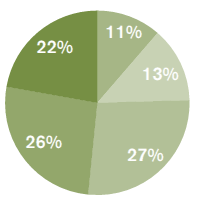 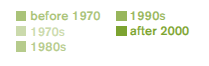 Source: California Immigrant Integration Scorecard,  September 2012, University of Southern California, Center for Immigrant Integration, Los Angeles, CA
[Speaker Notes: The area of workforce needs the most attention, particularly around English language skills for children, adult education, supply of full-time work, and attaching high-skilled workers to appropriate jobs. There is also a large gap between the income of full-time immigrant workers and that of their U.S.-born non- Hispanic white counterparts.

San Francisco’s extraordinarily high cost of living is driving outmigration of some immigrants to the surrounding suburbs, like the East Bay. But there is high inequality overall and a disappearing middle class may be limited the upward path for immigrants.

Economic gaps for full-time employment, income, homeownership rates, and high school diplomas are closing more slowly in San Francisco compared to other areas of the state.]
Questions?